Apaság egykor és ma, avagy apák a küszöbönRetradicionalizálódás (nyelvtörő és családtörő)
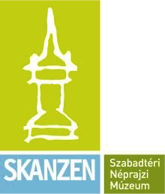 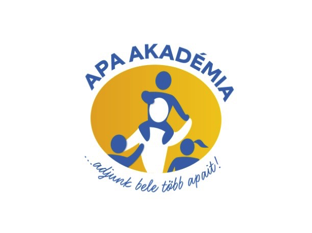 Szentendrei Skanzen 2021. 09. 12.
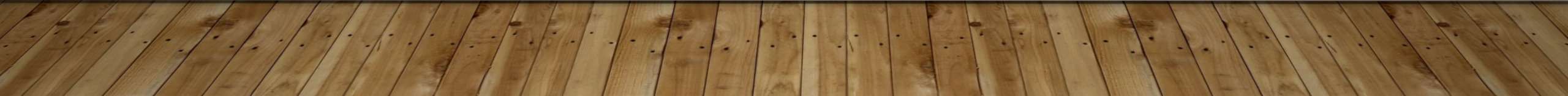 Szülővé válunk
Apa Akadémia és a Károli Gáspár Református Egyetem közös kutatása
Mit vizsgálunk? - Az első közös gyermek vállalása előtt álló párok vélekedését a:
Szülői szerepekről
A munka-magánélet egyensúlyáról
A születéssel járó változásokról

http://bit.ly/36G1SqK
87 kitöltőnél tartunk
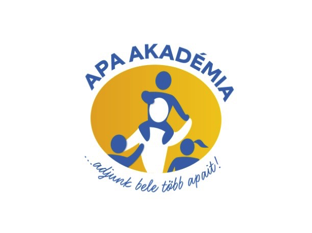 Szentendrei Skanzen 2021. 09. 12.
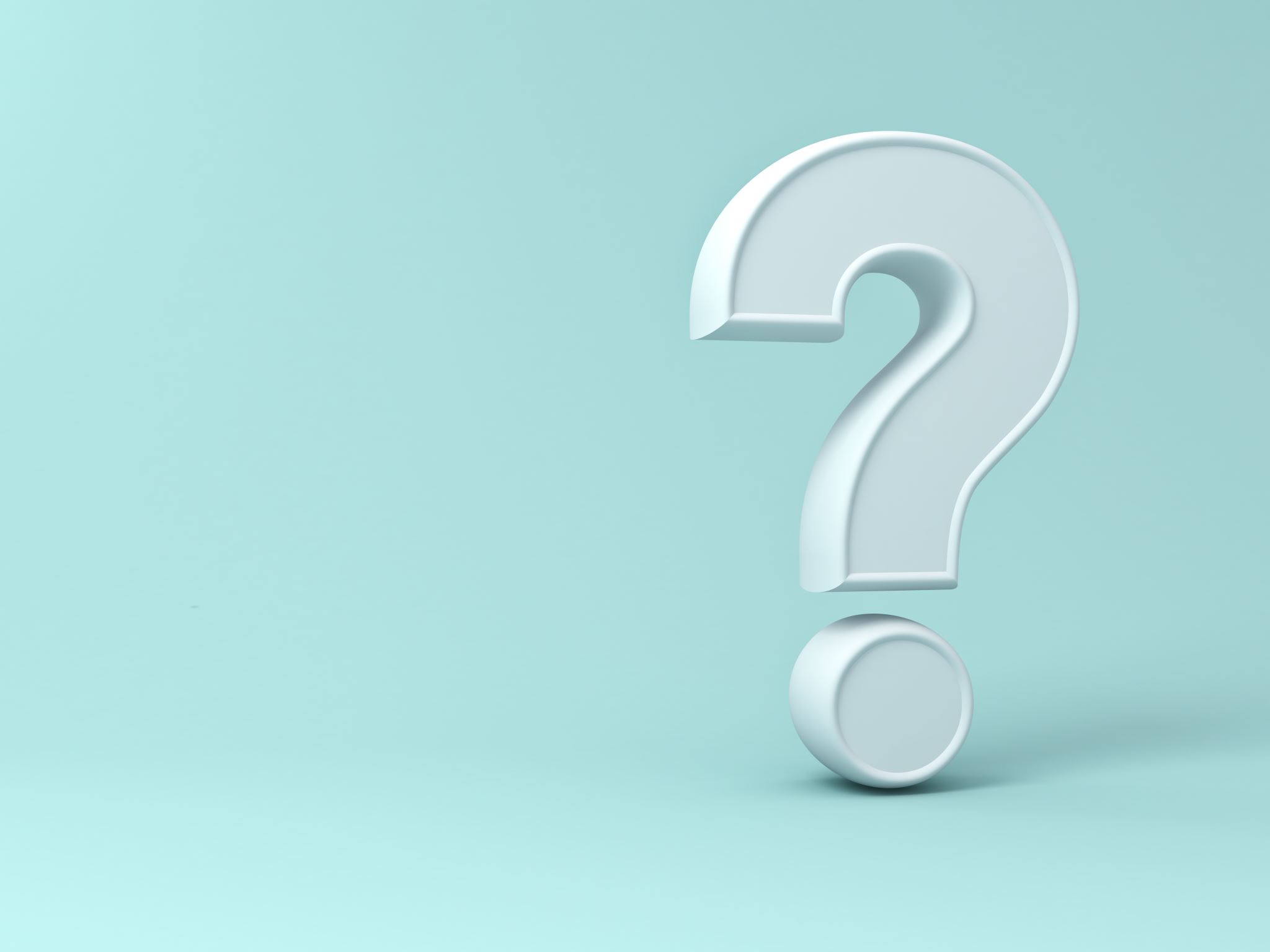 Milyen a jó anya és apa?
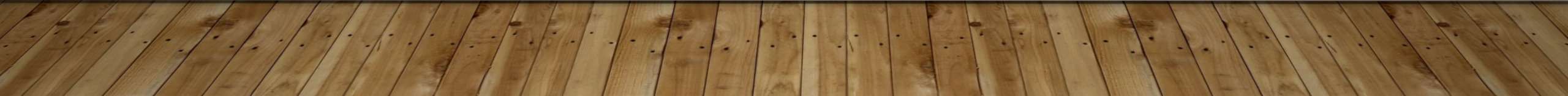 modern családrendszer
Hagyományos(nak tekintett) családrendszer
Apa = aktív apa
Anya = aktív anya
-» munkamegosztás
~ őseink élete
Apa = kenyérkereső
Anya = háztartást viszi
-» szeparált szerepek
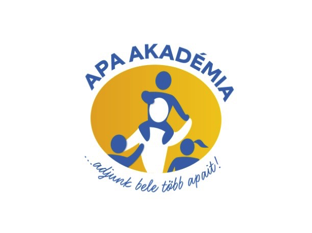 Szentendrei Skanzen 2021. 09. 12.
GYERMEKVÁLLALÁSRA BUZDÍTÓ KÖRÜLMÉNYEK:
Gyermekvállalásra buzdítana, ha:
A gyermeknevelés mellett kisebb óraszámban dolgozni/programokra is el tudnék járni.
Felhagyhatnék a korábbi életemmel és csak a gyermekemmel kellene foglalkoznom.
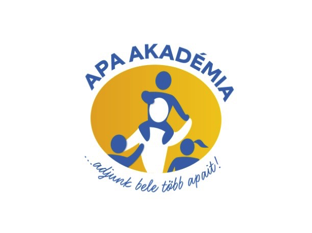 Szentendrei Skanzen 2021. 09. 12.
GYERMEKVÁLLALÁSRA BUZDÍTÓ KÖRÜLMÉNYEK:
GYERMEKVÁLLALÁSRA BUZDÍTANA  a:
Szeparált feladatkörök - egyikünk pénzt keres, a másik otthon van a gyerekekkel.
A házastárs segítsége a háztartás vezetésében/a pénzkeresésben.
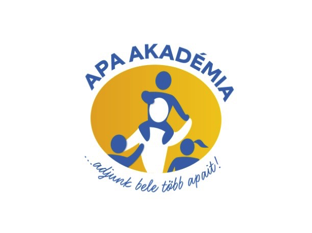 Szentendrei Skanzen 2021. 09. 12.
GYERMEKVÁLLALÁSRA BUZDÍTÓ KÖRÜLMÉNYEK:
GYERMEKVÁLLALÁSRA BUZDÍTANA, HA:
Hiányos/túlterhelt/frusztrált anya-, és apaképet hagynék a gyermekemben.
Aktív jelenléttel hozzájárulhatok a gyermekem intelligenciájához, szociális fejlettségéhez.
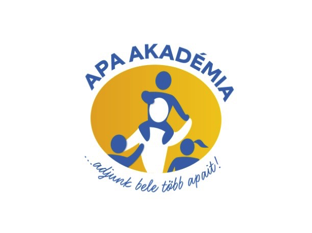 Szentendrei Skanzen 2021. 09. 12.
Modern felfogás a gyermekvállalás előtt
A család eltartása szerintem elsősorban...
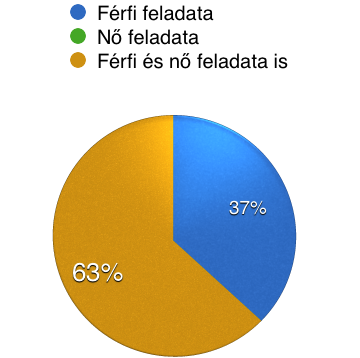 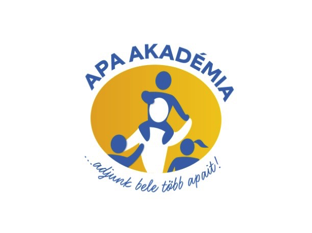 Szentendrei Skanzen 2021. 09. 12.
MODERN FELFOGÁS A GYERMEKVÁLLALÁS ELŐTT
A háztartási munka szerintem elsősorban...
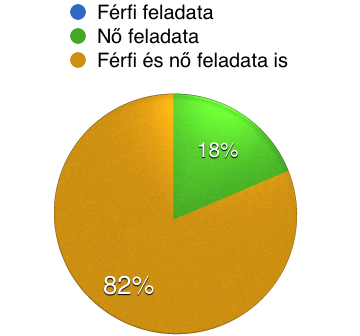 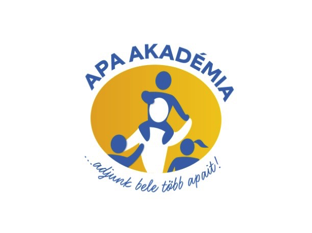 Szentendrei Skanzen 2021. 09. 12.
Szülő = aki kihordja a gyermeket?
Az apa szerepe szerintem akkor kezdődik, amikor a gyerek…
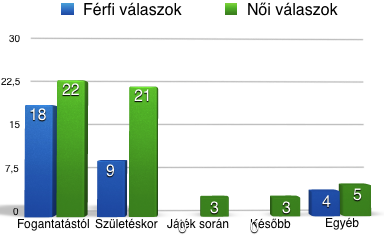 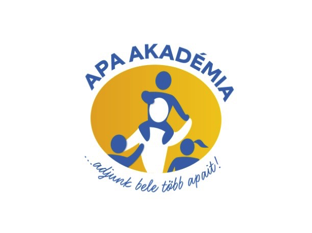 Szentendrei Skanzen 2021. 09. 12.
Apa-gyed
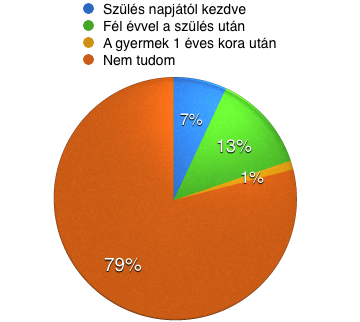 Tudja, hogy mikortól mehet az apa gyedre?
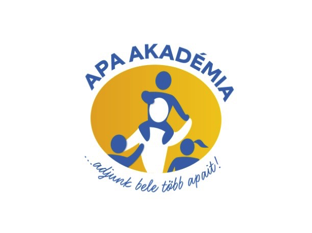 Szentendrei Skanzen 2021. 09. 12.
A RETRADICIONALIZÁLÓDÁS
A hagyományos családrendszer
A MODERN CSALÁDRENDSZER
Apa = aktív apa
Anya = aktív anya
-» munkamegosztás
~ őseink élete
Apa = kenyérkereső
Anya = háztartást viszi
-» szeparált szerepek
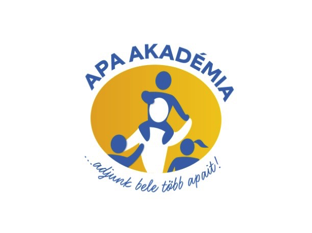 Szentendrei Skanzen 2021. 09. 12.
A csavar...
Úgy látszik, hogy a modern családképpel rendelkező fiatalok a gyermek megszületése után visszacsúsznak a hagyományos családrendszerbe.
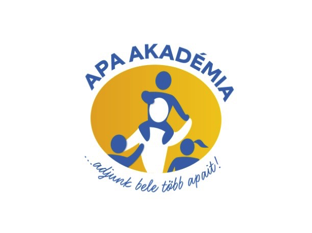 Szentendrei Skanzen 2021. 09. 12.
Vitassuk meg!
Hogy lehet, hogy ennek ellenére a gyermek megszületése után mégis a hagyományos modell szerint élnek?
Mit lehetne tenni, hogy a gyermekvállalás előtt állók a modern családrendszer szerint élhessenek a gyermek megszületése után?
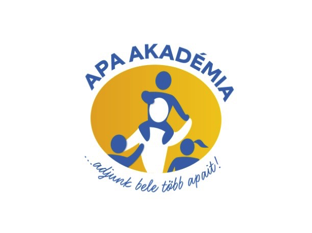 Szentendrei Skanzen 2021. 09. 12.